SLAKKEN
Een inleiding
Systematiek          Taxonomie
STAM :  Mollusca of weekdieren bevat 8 klassen
Caudafoveata of schildvoetigen	    152 soorten
Aplacophora of wormmolluscen      350 soorten
Polyplacophora of keverslakken	  1000 soorten
Monoplacophora of mutsdragers      20 soorten
Scaphopoda of stoottanden    	    350 soorten
Cephalopoda of inktvissen  	    750 soorten
Bivalvia of tweekleppigen             15000 soorten  
Gastropoda of slakken		90000 soorten
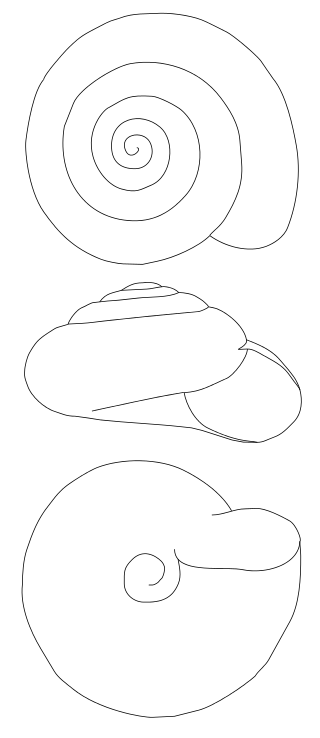 Cepea nemoralis of zwartgerande tuinslak
1 = schelp2 = hepatopancreas3 = long4 = anus5 = ademopening6 = oog7 = tentakel8 = hersenknoop9 = speekselbuis10 = mondopening11 = krop12 = speekselklier 
13 = geslachtsopening14 = penis15 = vagina16 = slijmklier17 = eileider18 = pijlzakje19 = voet20 = maag21 = nier22 = mantel23 = hart24 = zaadleider
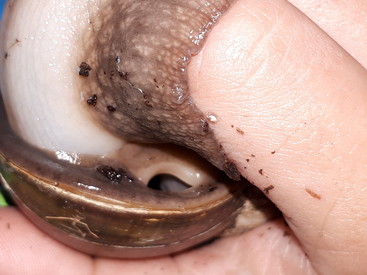 pneumostoma
Anus en ureter
slakkensex
Wijngaardslak
P=penis   VD=vas deferens   V=vagina  DS=dart sac   R=receptaculum
Aziatische tramspijker
Gewone haarslak
Witgerande tuinslak
Loofslak spec.
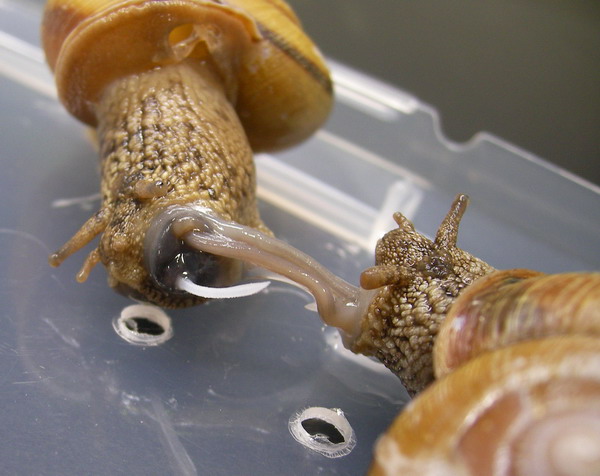 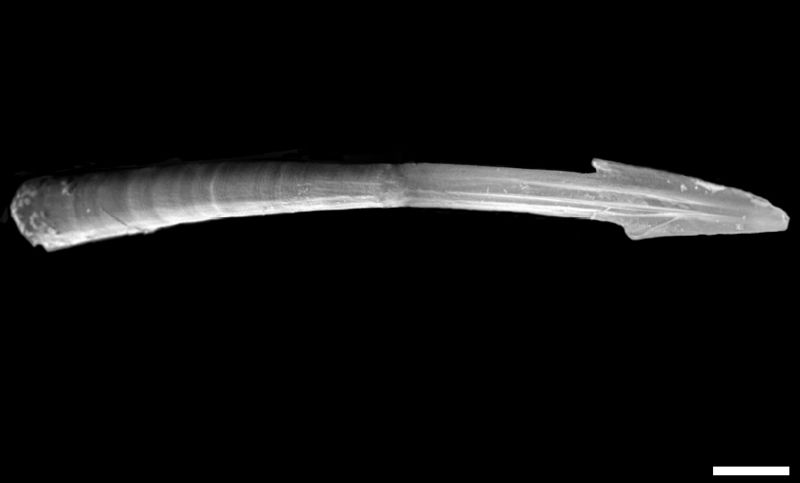 Liefdespijl van een loofslak
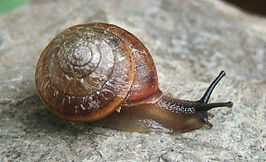 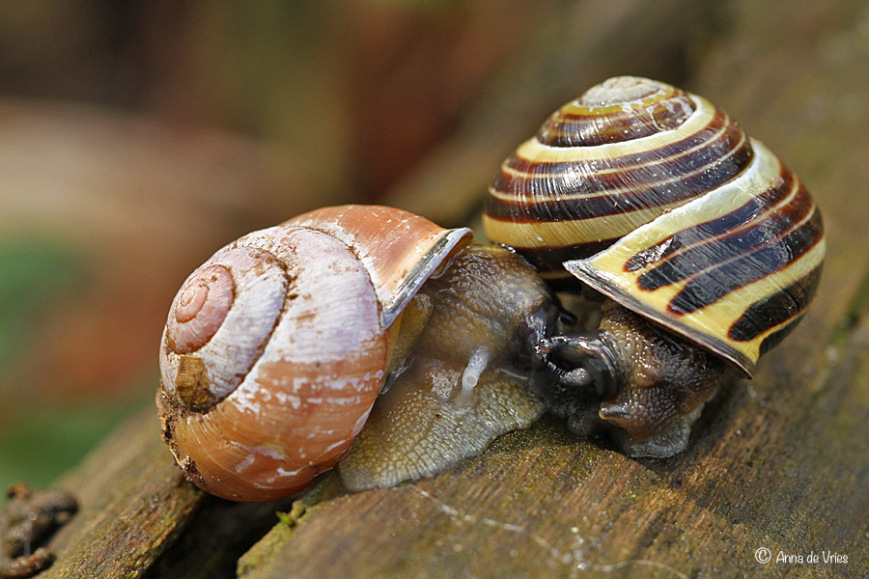 Spaanse wegslak.  Lehmannia valentiana
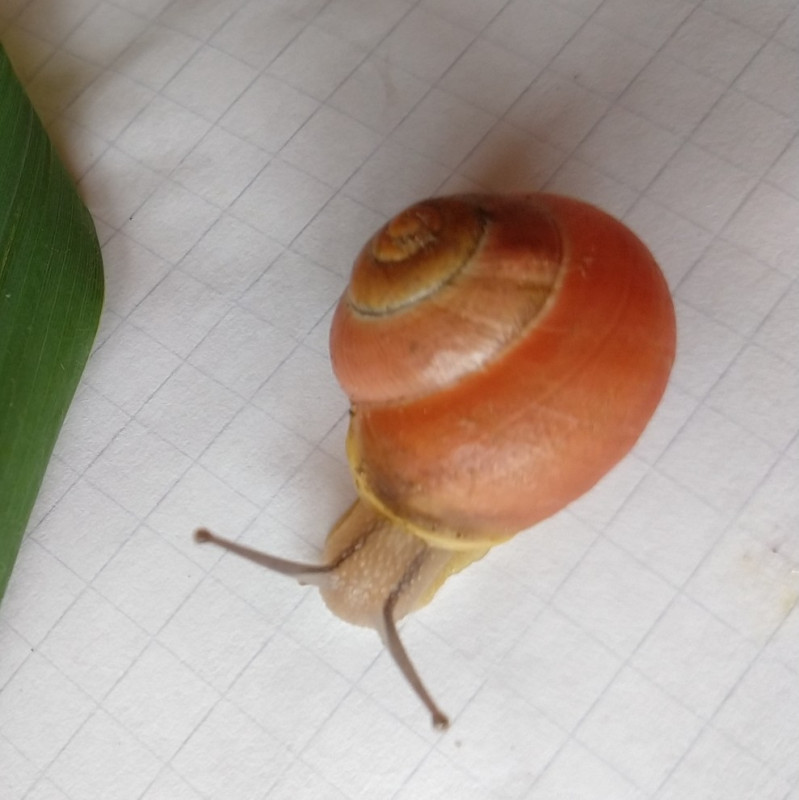 Een aantal soorten
Gewone barnsteenslak   Siccinea putris
Barnsteenslak geïnfecteerd met parasiet, Leucochloridium paradoxum.
Broedzakken met daarin ongeslachtelijke voortplanting (sporocysten)
Cyclus van de Leucochloridium paradoxum
Grote broedzak
Tweeslachtige kleine platwormen. Kunnen  in aars van alle vogels leven.
Paren  en leggen eieren  in de cloaca.
De eieren komen in de faeces van vogels terecht.  Eischaal lost op in vochtig milieu.
Uit het ei komt een soort larvair stadium: het miracidium
Succinea  slakkensoorten (barnsteenslakken) eten de vogelpoep mét de miracidia.
De miracidia ontwikkelen zich in de slakkendarm, ze worden niet verteerd!   Sommige miracidia migreren naar de hersenen waar ze de slak aanzetten tot het leven in een onbeschermde omgeving in de open lucht en op een hoogte. Ze ontwikkelen zich verder tot sporocysten.  Een sporocyst wordt zeer groot omdat deze zich ontwikkelt tot een grote broedzak.  Hierin gebeurt ongeslachtelijke voortplanting:  de vorming van cercarien.  
Deze broedzakken zijn soortspecifiek: dwz. Dat elke soort Leucochloridiumworm zijn specifieke kleurenpatroon heeft.
De broedzak lijkt op een smakelijke rups.  Vogels eten dit graag. In de vogeldarm ontwikkelen deze cercariën zich tot volwassen wormen. Dezen worden niet verteerd door de darmenzymen.
Witgerande tuinslak Cepaea hortensis
Zwartgerande tuinslak Cepaea nemoralis
Segrijnslak   Cornu aspersum
Wijngaardslak   Helix pomatia
Alinda biplicata biplicata   Grote clausilia
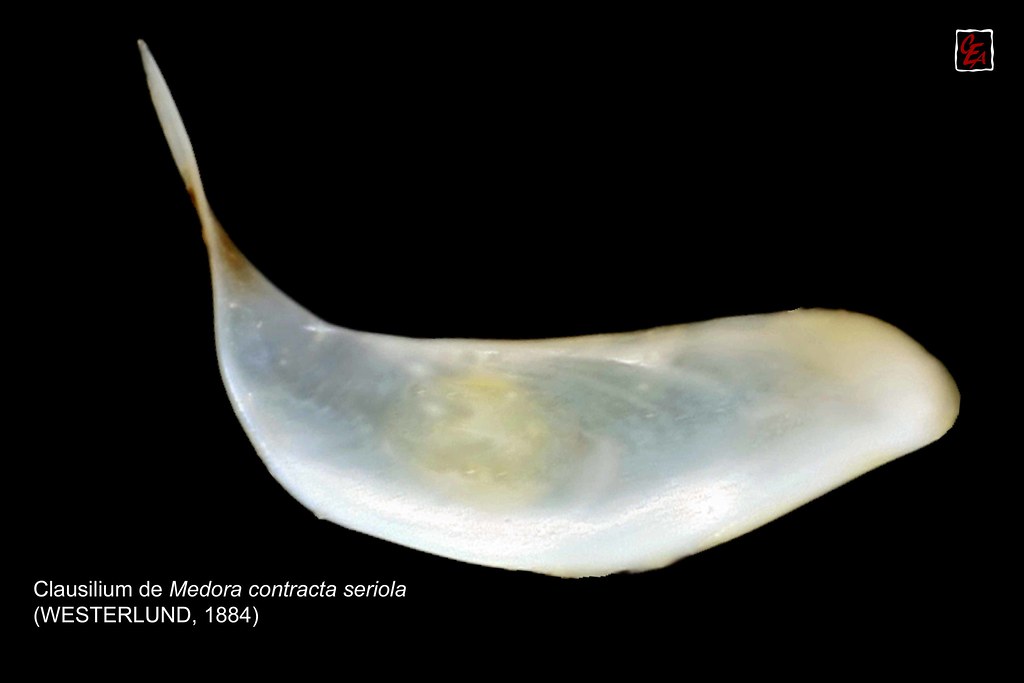 Geribde clausilia       Macrogastra attenuata        				lineolata
Gekielde clausilia   Macrogastra rolphii rolphii
Donkere glimslak   Zonitoides nitidus
Lookglansslak   Oxychilus alliarius
Kleine kartuizerslak   Monacha cartusiana
Haarslak   Trochulus hispidus
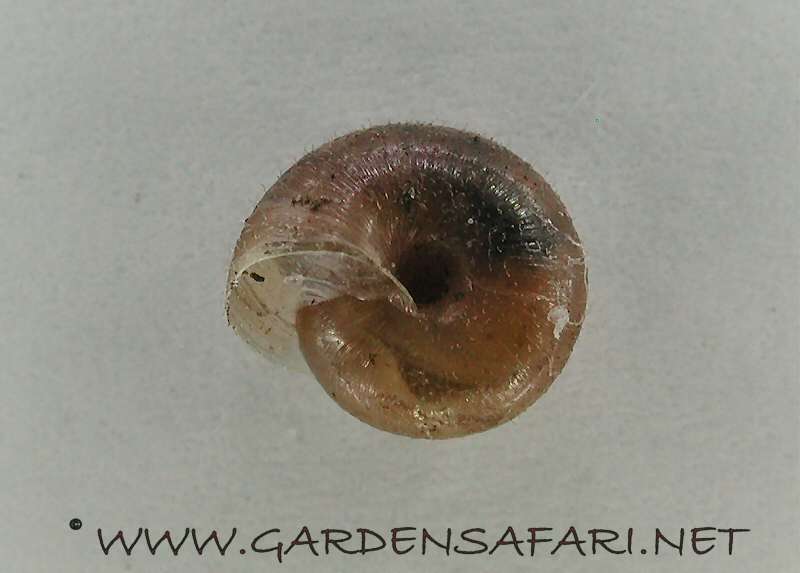 Zandslak   Theba pisana pisana
Naaktslakken
Schild
Anus en ureter.
Onder het schild
Pneumostoma
Geslachtsopening. 
Onder het schild
Tijgerslak   Limax maximus
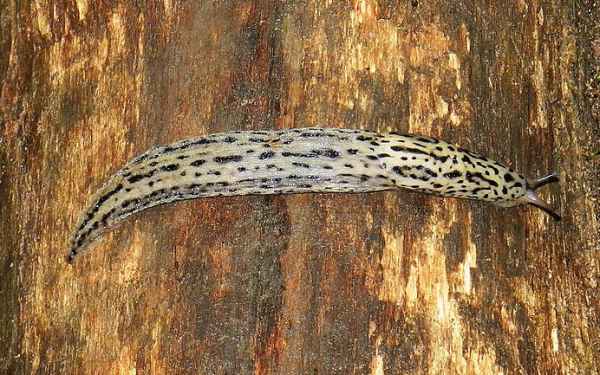 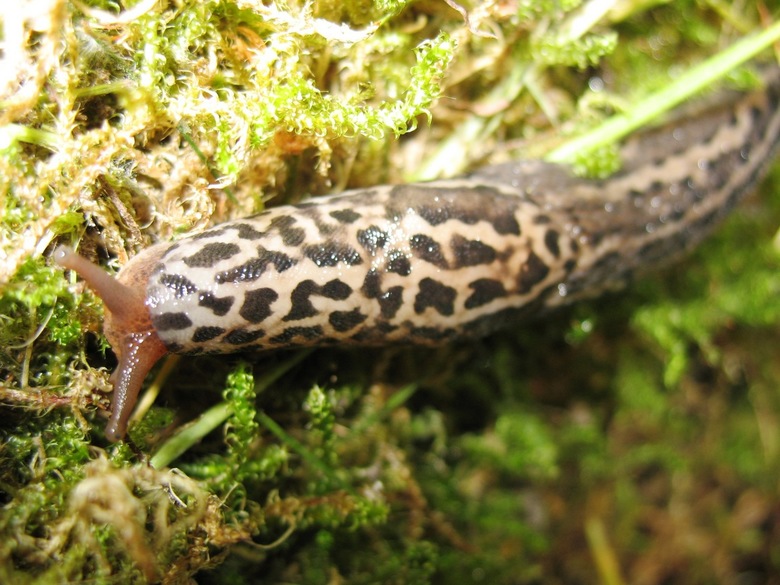 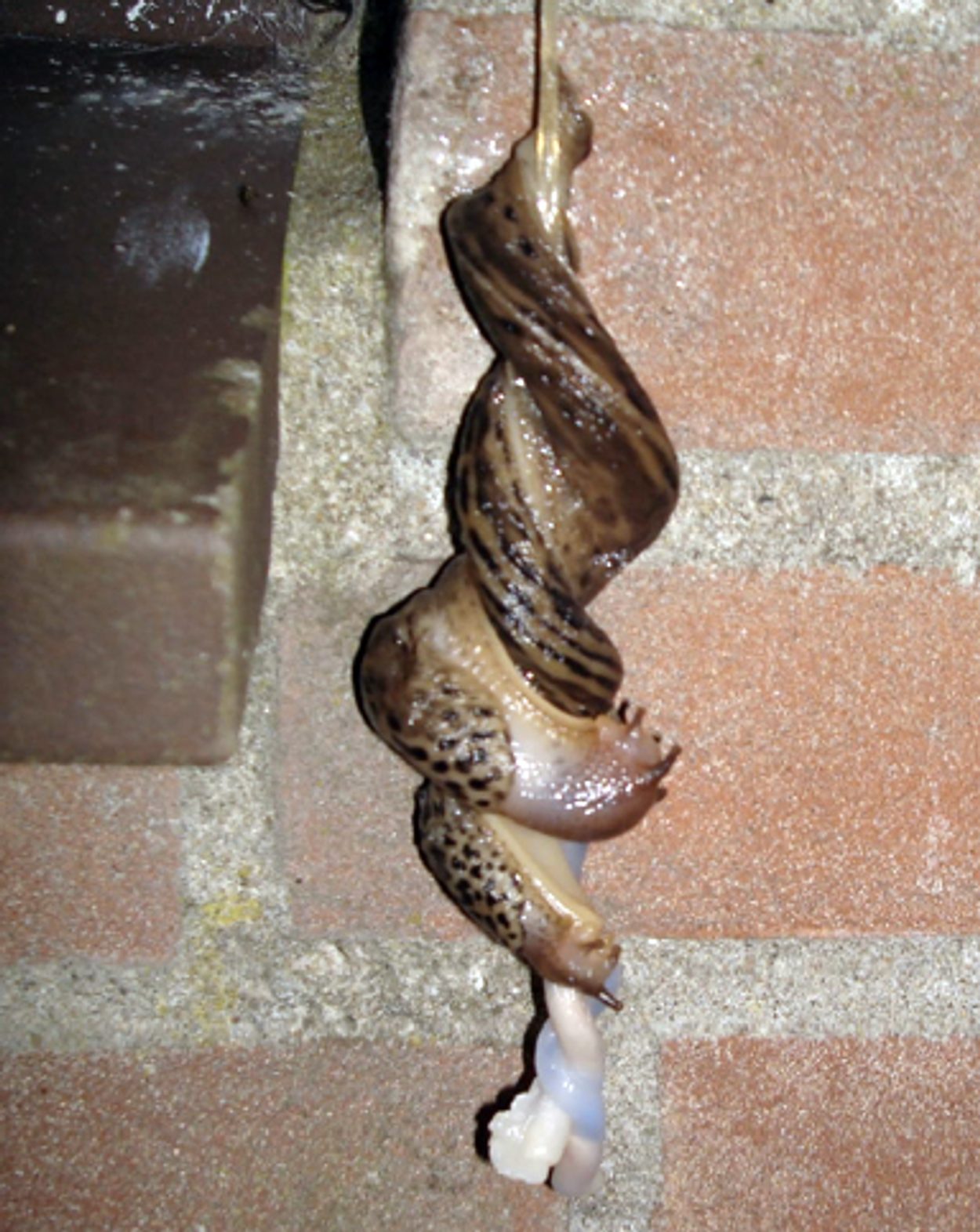 Rode of gewone  wegslak   Arion rufus
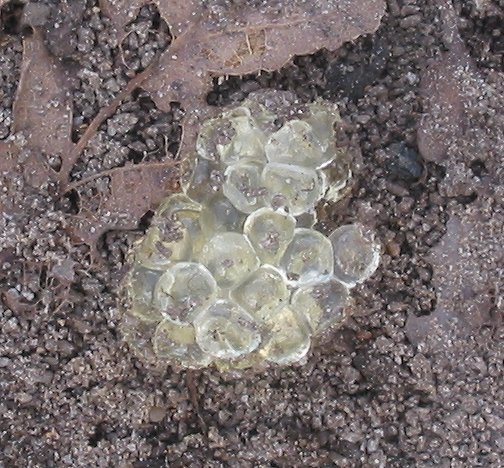 Bruine wegslak    Arion fuscusOranjebruine wegslak   Arion subfuscus
Zwarte wegslak   Arion hortensis
Spaanse wegslak   Arion vulgaris
Grote of gewone poelslak   Lymnaea stagnalis
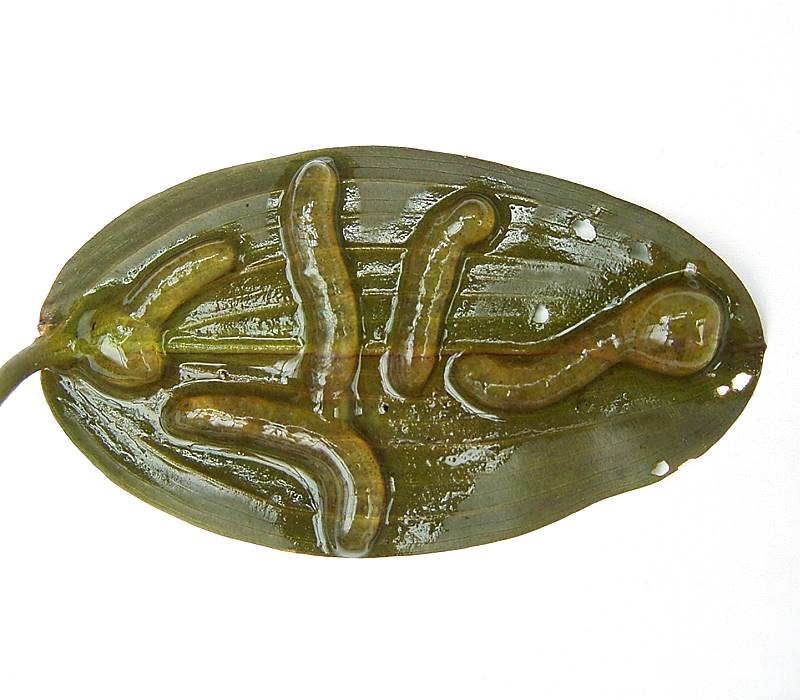 Grote diepslak   Bithynia tentaculata
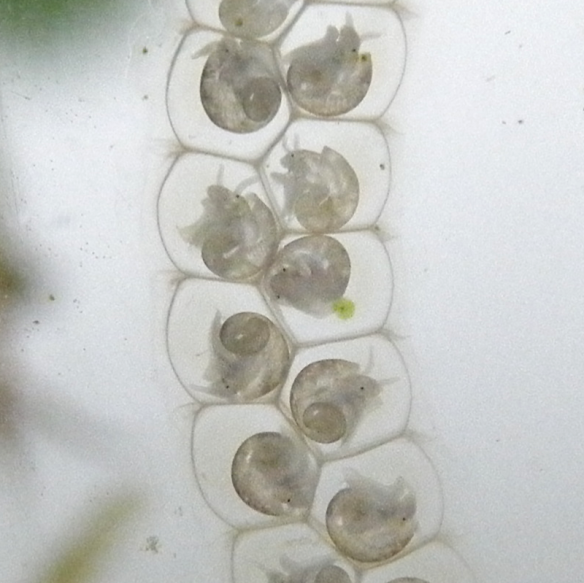 Posthorenslak   Planorbius corneus corneus
Ovale poelslak	                 Begroeide poelslakRadix balthica		       Radix labiata
Oorvormige  poelslak   Radix auriculata
Slaapslak   Aplexa hypnorum
Tweekleppigen   Bivalva
Mantelbocht
Zwanemossel   Anodonta cygnea
Anodonta cygnea f. cellensis
Voorzijde
Bittervoorn
Schildersmossel   Unio pictorum
Gewone erwtenmossel          Rivier-erwtenmossel  Pisidium casertanum              Pisidium amnicum
Stompe erwtenmossel   Pisidium obtusale
Samengedrukte erwtenmossel   Euglesa compressaNieuwe soort in Nederland (2018)